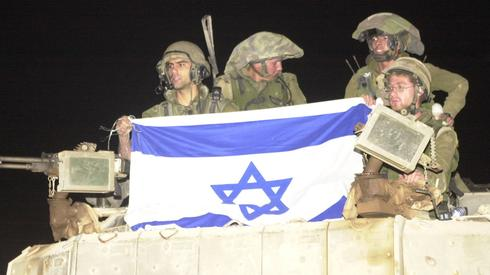 Israel: Politics, History and Society
Israel: Politics, History and Society
NDC
Dr. Ehud Eiran 
17 Aug, 2022
Meeting 11 
Current security challenges 
and responses
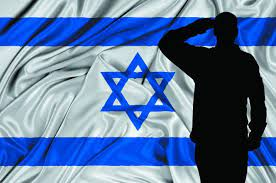 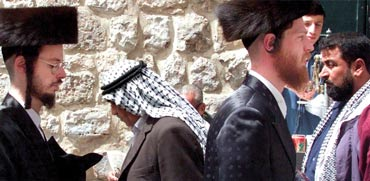 Current events? Questions
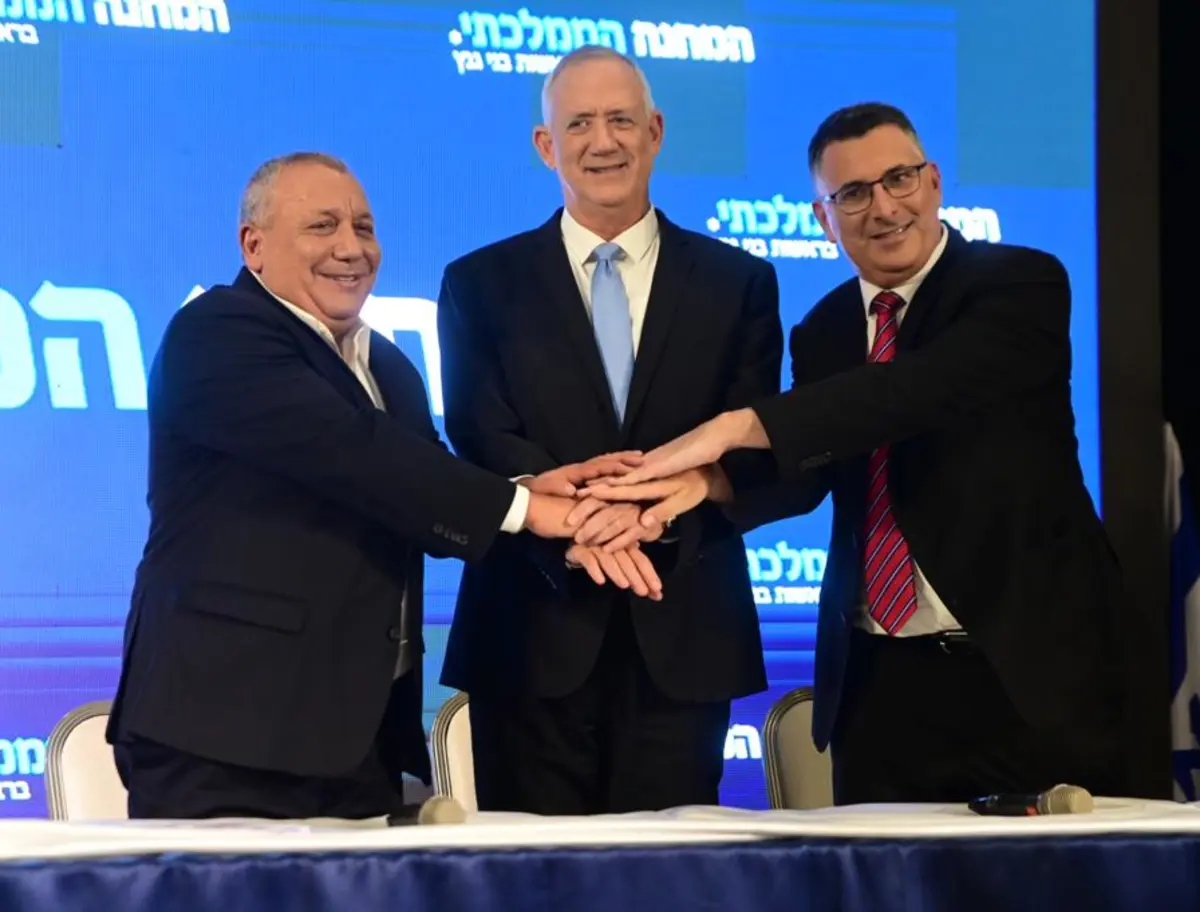 Two conflicts
1929-1948
1948-1982
1982-
Between Israelis and Palestinians 
Between Israel and other Arab states
Israel VS. Palestinians, Hezbollah, Iran
Jews Vs. Arabs under the British
Israel vs.  Egypt, Syria, Iraq, Jordan (Supported by others)
Israel-PLO agreement 
Israel withdraws from Lebanon under Hezbollah pressure 
Israel  quiet armed conflict with iran 
Abraham accords with Bahrain, UAE, Morocco, Sudan
Jewish Victory 
Egypt and Jordan control portions of Arab-Palestanin States
1.Israel defeats Egypt, Jordan. Syria 
2. Peace with Egypt (1979), Jordan (1994)
War # 5’: 1982 Lebanon War: the transition
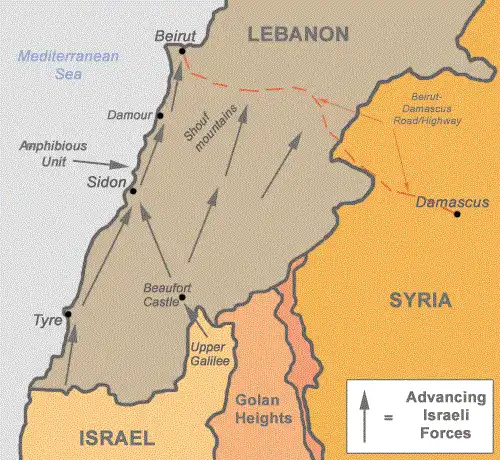 A war of transition and change
A full war against the Palestinians (first one since 1948) 
Led to the PLO’s demise in, and removal from, Lebanon 
Also a clash with the Syrian forces in Lebanon (but not Golan Heights) 
Contributed to the birth of Hezbollah 
Led to a long deployment in a small portion of Lebanon (1985-2000) 
Led to deep internal conflicts in Israel
Background 1: Lebanon-internal weakness, Christianity, Civil War
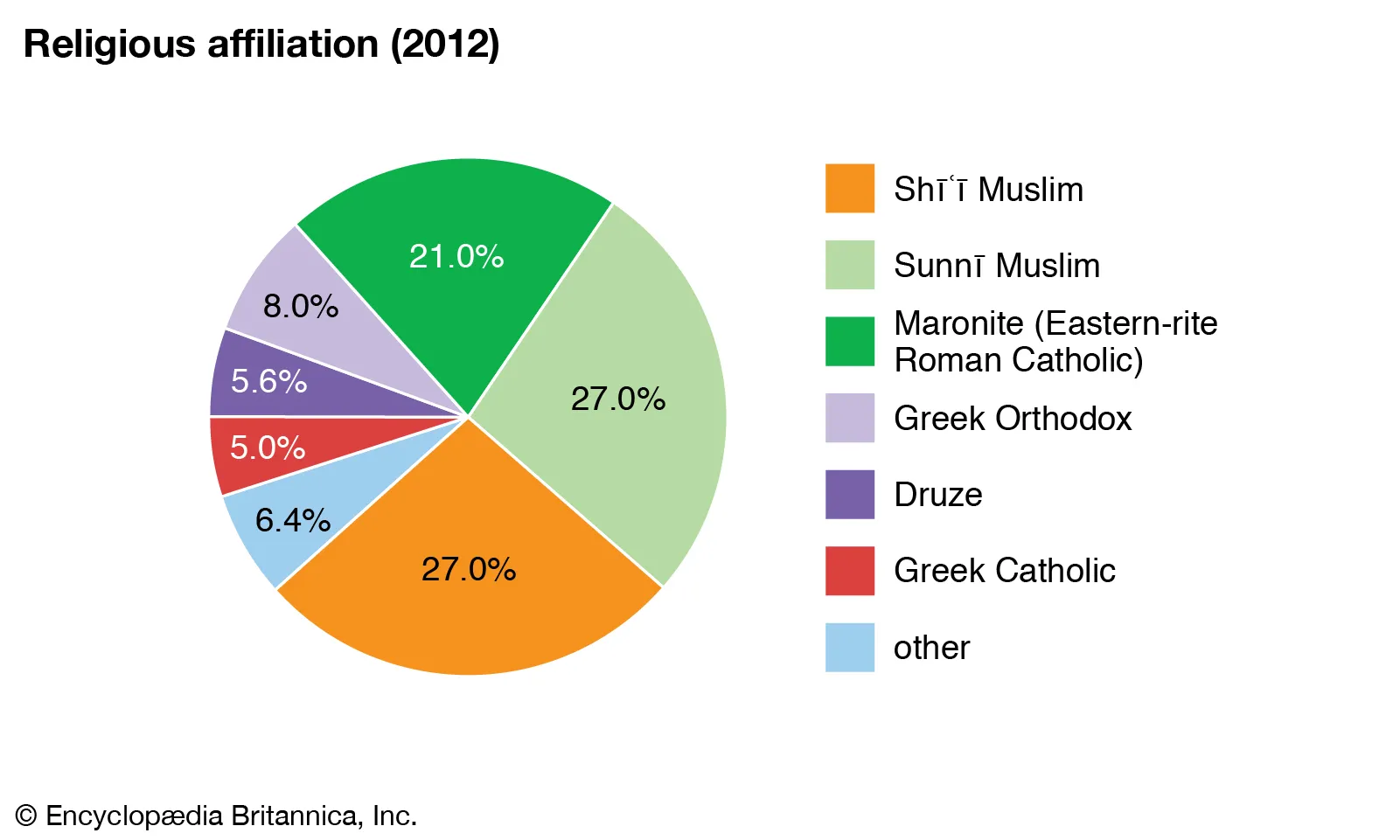 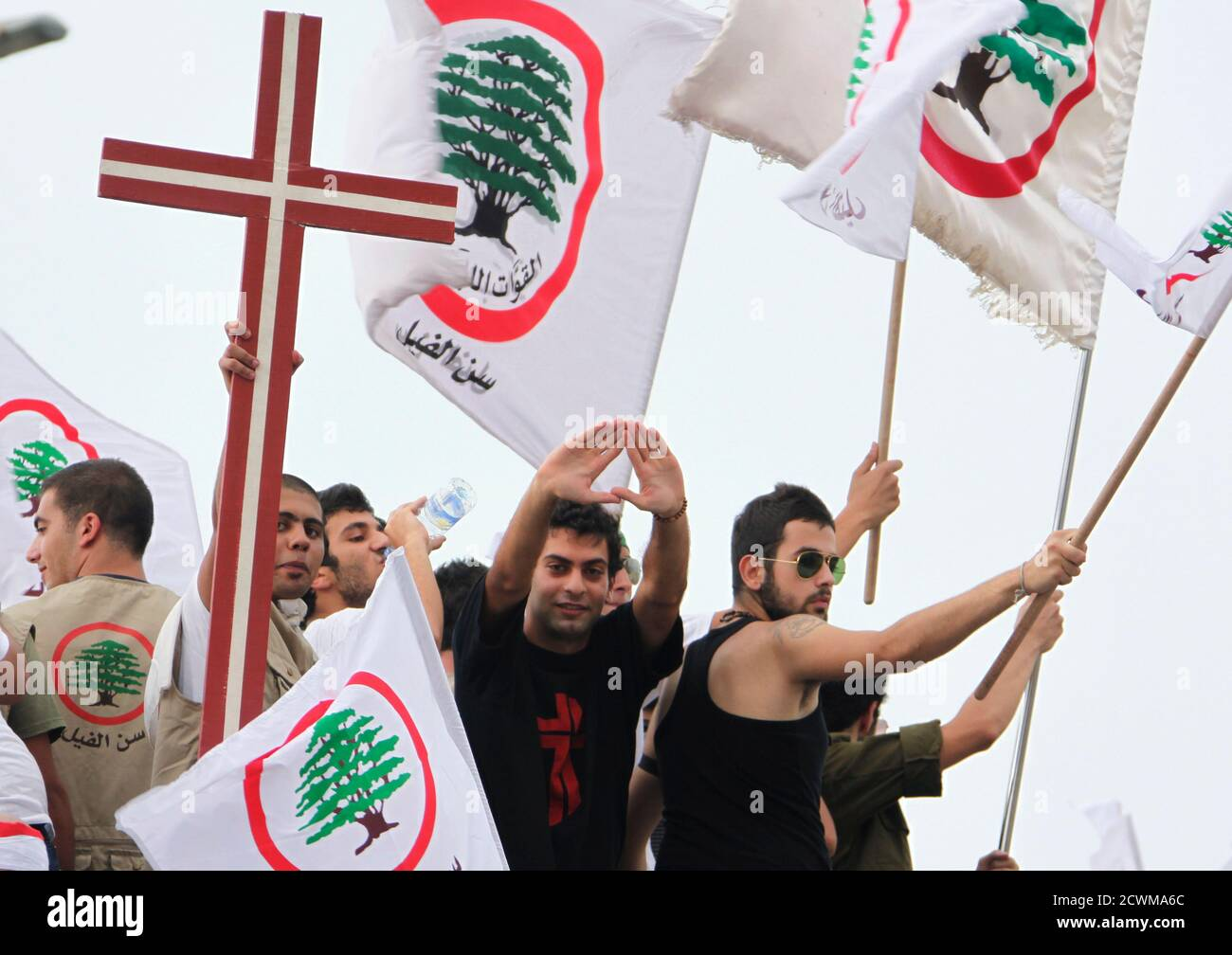 Background 2: A decade of attacks from Lebanon (1969-1982)
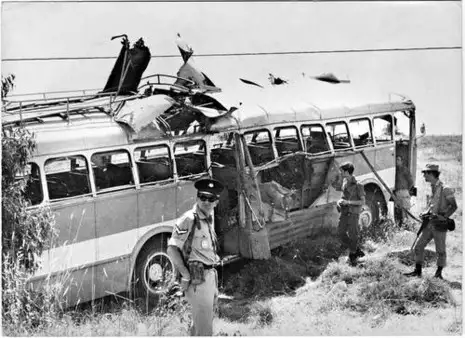 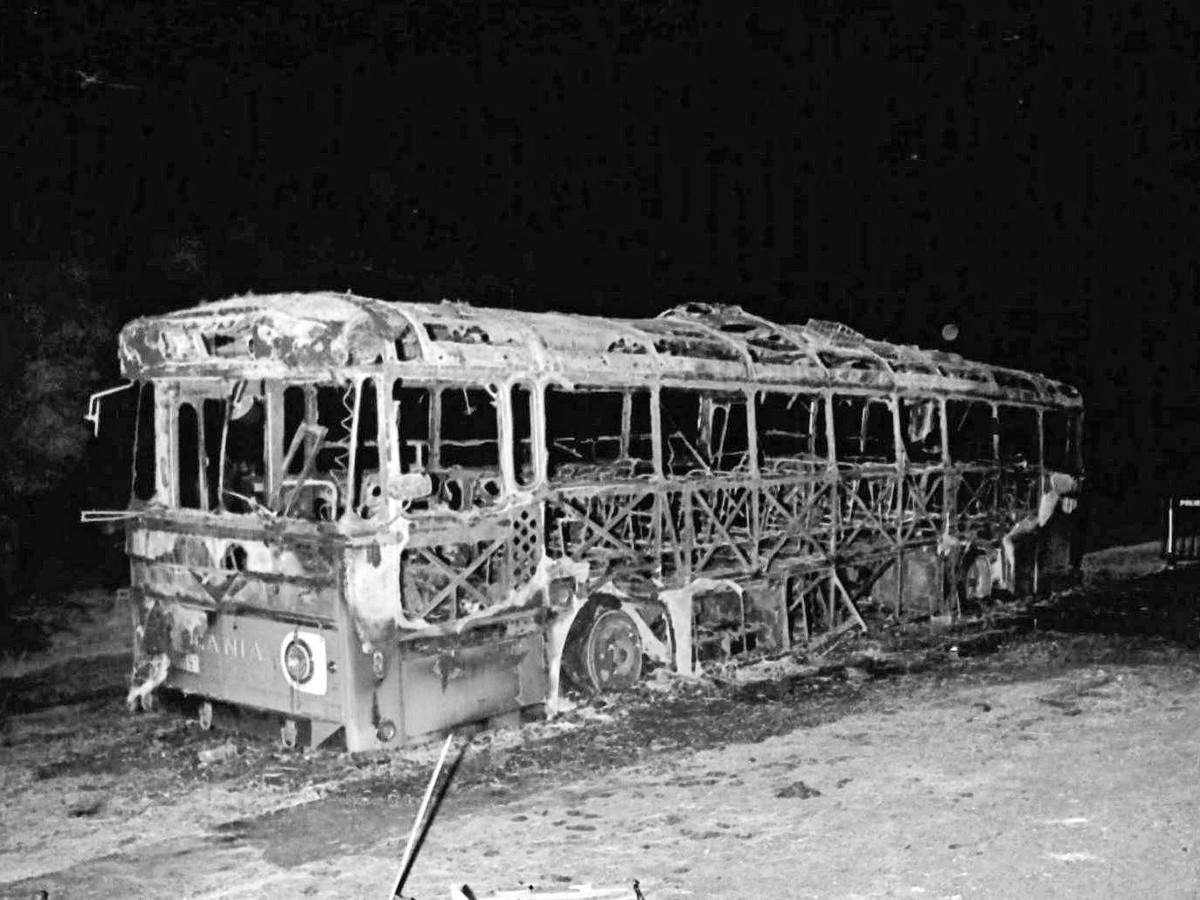 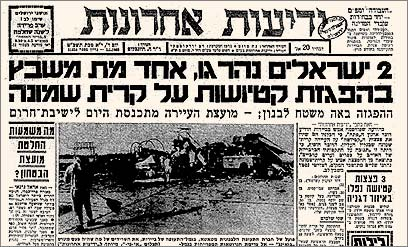 Goals: Public and secret
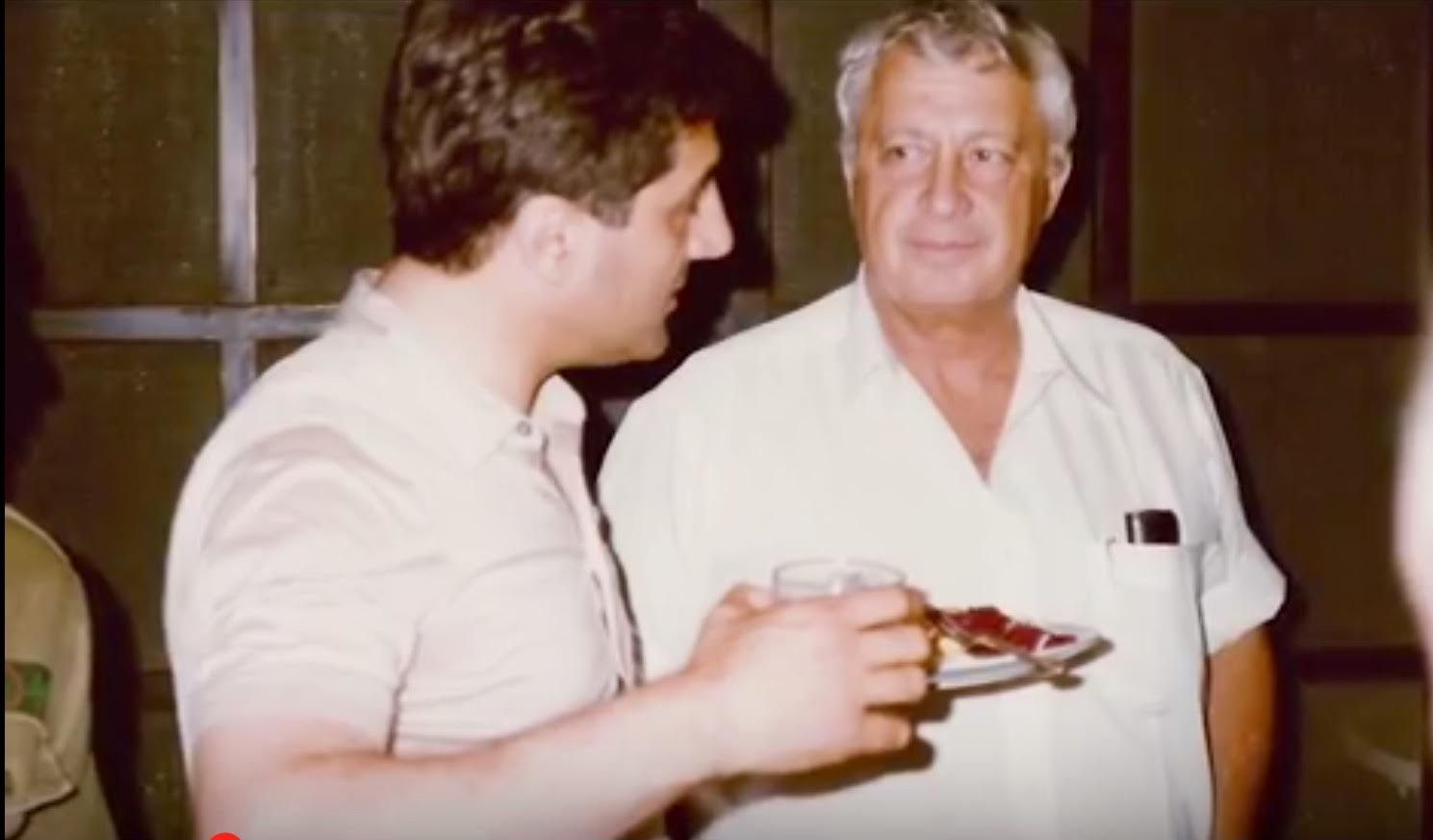 Israel’s security Zone in South Lebanon: 1985-2000
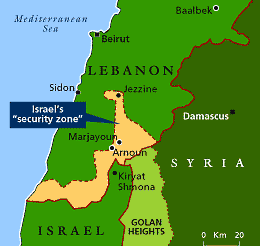 The rise of Hezbollah
1982-1985: Resistance against Israel, West: alongside Iran, Syria 
Iranian connection
Its competing identities: Mukawama, Lebanese, Iranian proxy, armed, political 
Attacks in Argentine
Israel-Hezbollah war: 2006
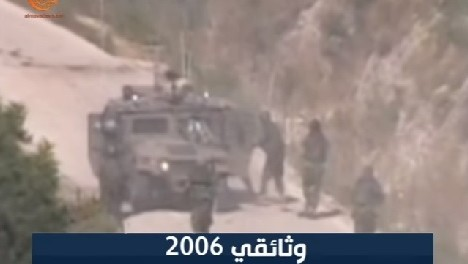 Hezbollah: further developments
Fighting in Syria 
Maritime dispute
Affecting internal legislation against Israel 
Lebanon’s internal (further) collapse
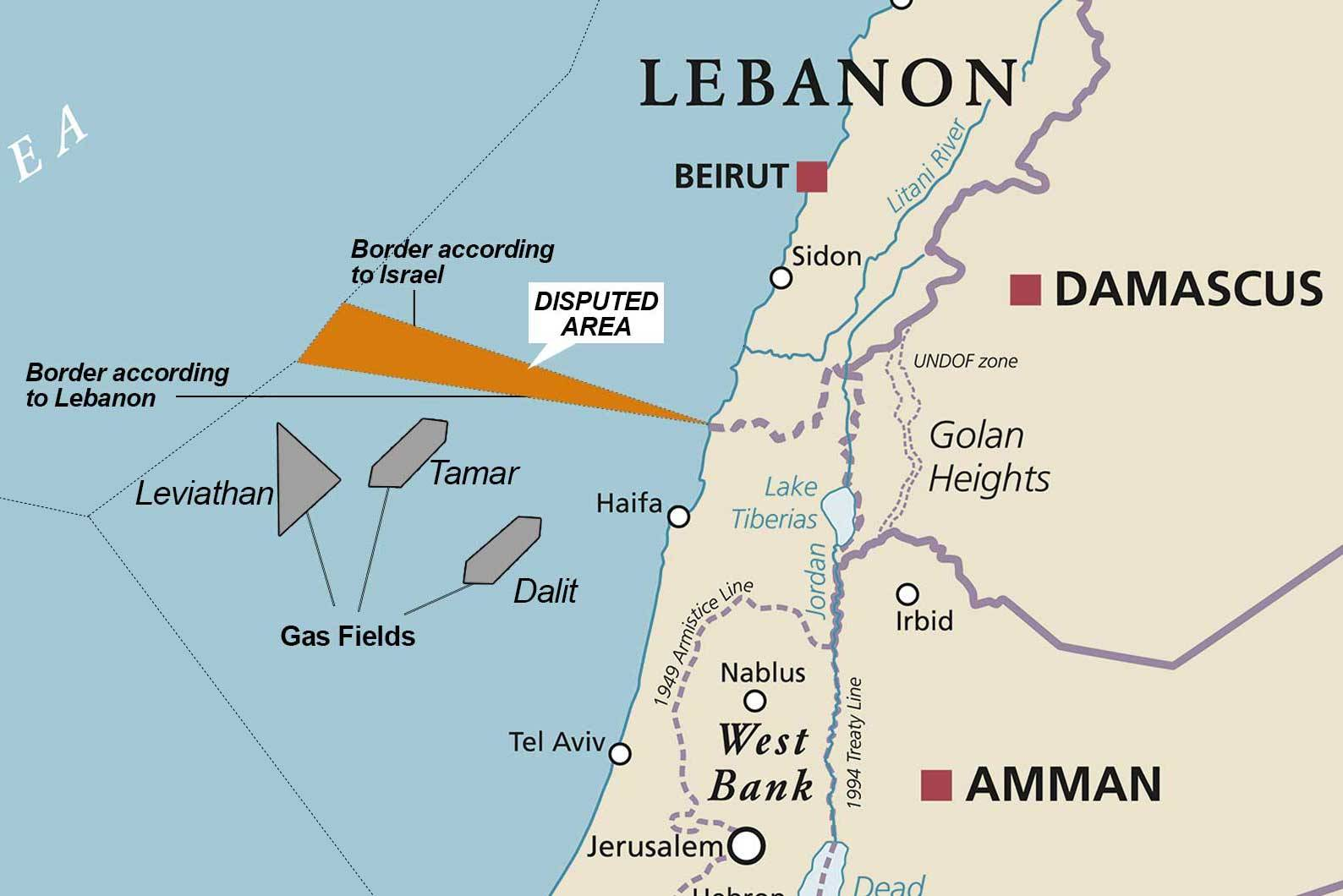 The challenge
Military challenge 1: Rockets
Military challenge 2: Attacks on Gas facility 
Military challenge 3: Ground forces attacks
Strategic challenge: how to deter the organization ?
Effect on Ideology
Security can lead to internal conflict
Society (Peace Now attack, 1983), within IDF (Eli Geva) 

Security requires constant change and adaptation: Change of foe from PL to Hezbollah, from offense to defense
The Iranian challenge
History of IL-Iran relations
The nuclear program 
Iranin proxies in Israel’s immediate areas
History: Acceptance, power (Iraq), Oil
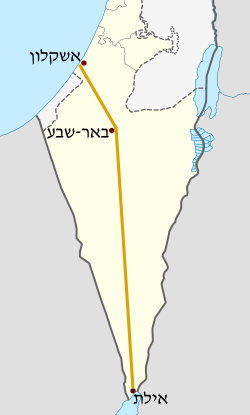 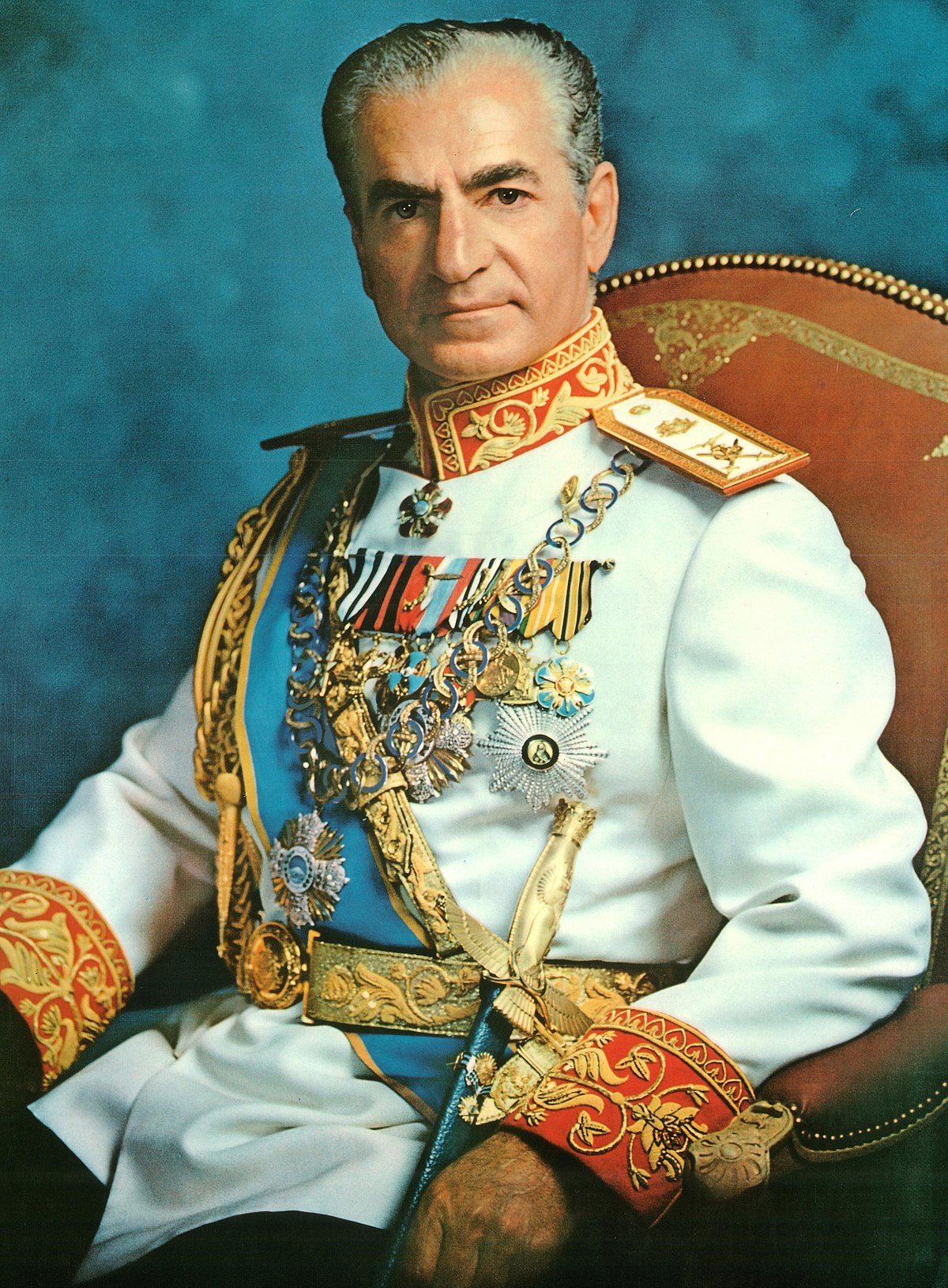 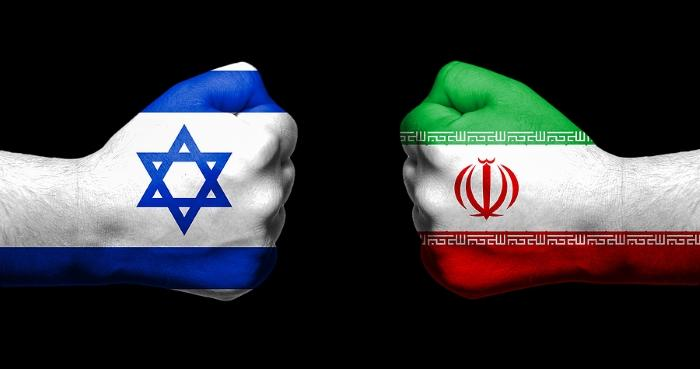 Background
Ideology: Radical Shia Islam  
Realism: 
Power: The Shia crescent: 
From and Iranian perspective: A friendly and supportive regional environment
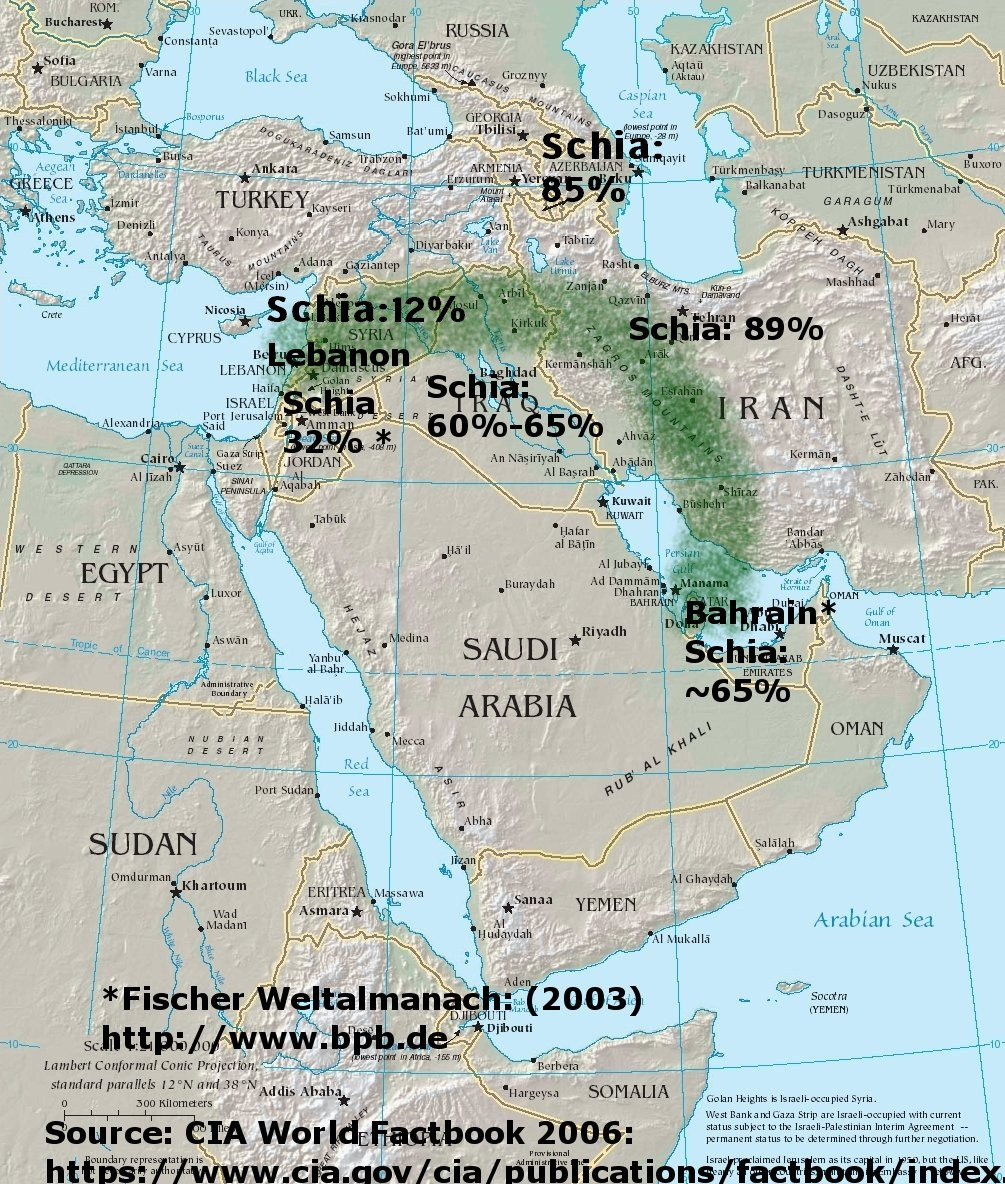 So why is Israel concerned?
The nuclear project: An Israeli perspective
Direct threat and the shadow of the Holocaust: The Begin Doctrine  
Support for regional power 
Cascade effect
Ideological challenge: first real possibility of annihilation 
Economic challenge
What was done ?
Effort in intl fora 
The debate about JCPOA 
Clandestine operations
Attack ? 2009-2011: internal tensions 
Tied to the alliance with the US
The regional context
Lebanon 
Syria 
Response: alliance in the Gulf, and Interwar campaign
Interwar campaign or the war between the wars
Denial of capabilities 
All in fire (mostly air force)
Effort to keep quiet (to limit escalation) 
Russian aspect 
May change
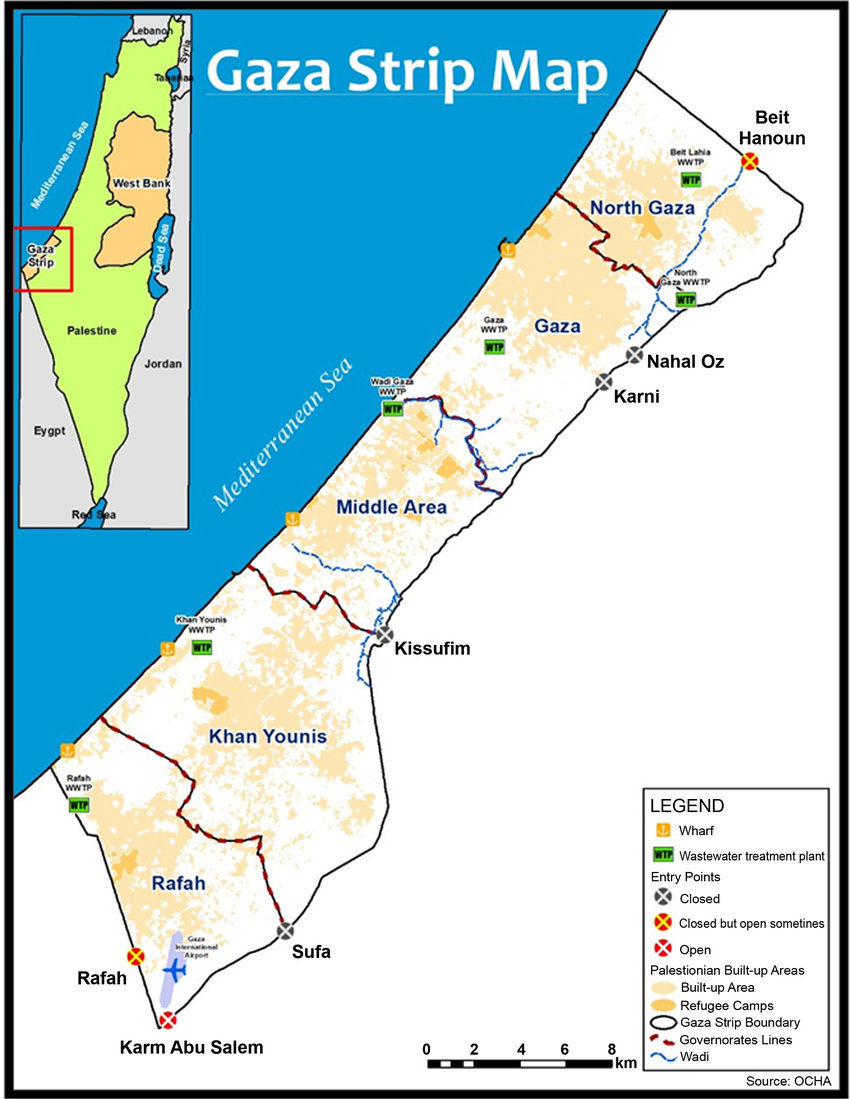 Last challenge: Hamas and Gaza
Beyond the Horizon
The future of the West Bank 
The future of the Palestinian Authority
Great power competition
Climate change 
The nature of warfare (AI)
A demographic battle
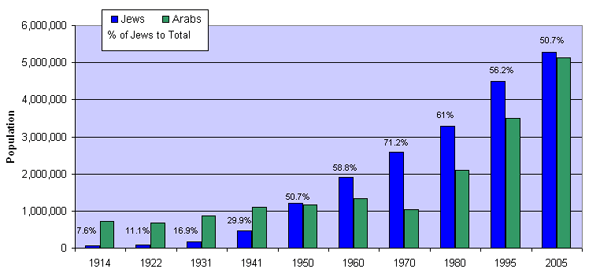 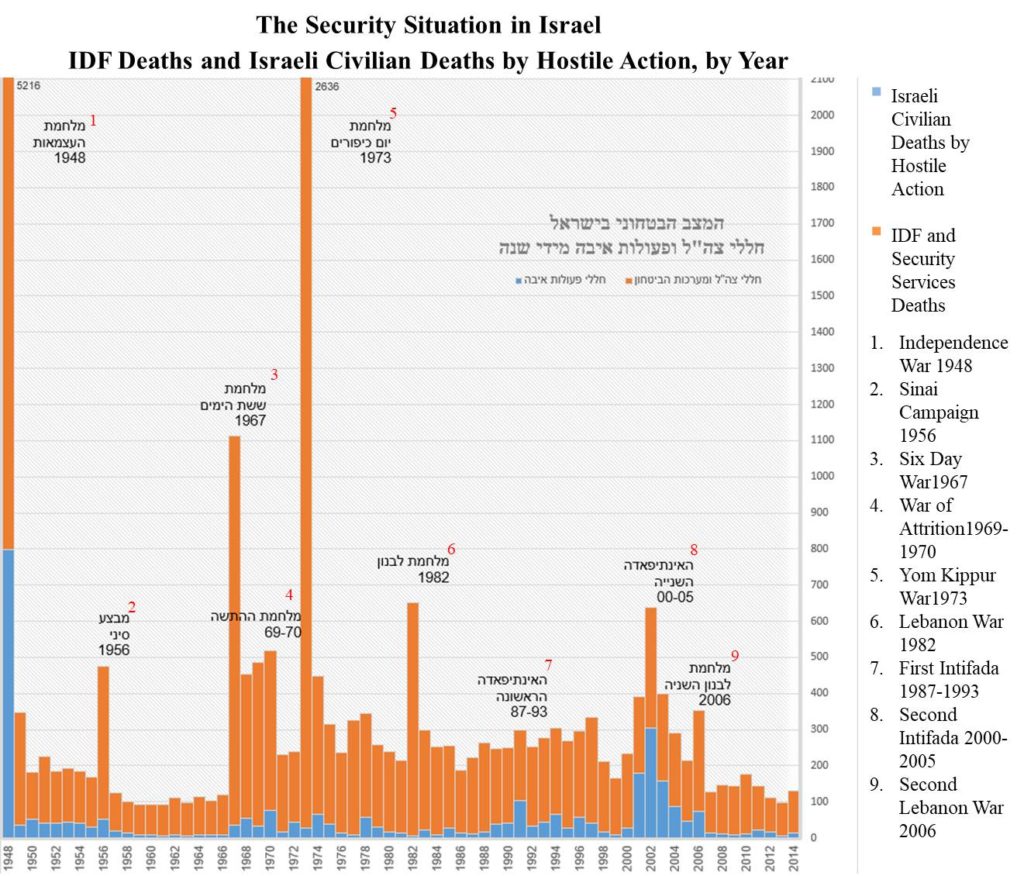